Voda na hrvatskim otocima
Katarina Kurić
Valentina Gogić
RH I OTOCI
zemlja tisuću otoka 
– ima ih 1185, od toga ima 718 otoka te 467 hridi i grebena
naseljeno je 67 otoka, a povremeno ih je naseljeno 15-ak
samo 9 otoka ima vodne resurse za vodoopskrbu
kapaciteti njihovih izvorišta vode kreću se od 3 l/s do 300 l/s
ostali otoci:
dobivaju vodu s kopna
skupljanje kišnice ili dovoženje vode brodovima u vodonosnicima
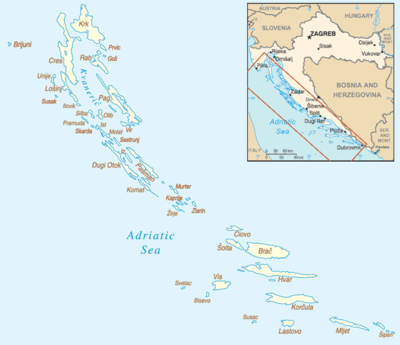 Program vodoopskrbe otoka
svrha: omogućiti svakom otočnom naselju siguran i dovoljan dotok pitke vode
potrebno odrediti i analizirati dostupne vodne resurse, prognoze potreba za vodom, zaštite voda, zaštite od štetnog djelovanja voda
državni program, koji izrađuju Hrvatske vode uz suradnju Državne uprave za vode 
predviđa gradnju, dogradnju i rekonstrukciju vodoopskrbnih sustava u opsegu da se dostigne 85% opskrbljenosti stanovnika vodom iz javnih sustava i podmirenje potreba gospodarstva, u prvom redu turizma
Ciljevi:
radovi na sustavima vodoopskrbe otoka 
razvoj vodoopskrbe otoka Raba i Malog Lošinja  
izgradnja magistralnog cjevovoda Nin-Petrčane za dovođenje vode do otoka Vira 
izrada projektne dokumentacije za vodoopskrbu malih zadarskih otoka 
rekonstrukcija vodoopskrbnih cjevovoda na Visu, Lastovu 
početak radova na vodoopskrbnom sustavu Drvenik Veliki
VODNI RESURSI
količine padalina tijekom godine 
na vanjskim otocima: 600-700 mm
na unutrašnjim: 700-900 mm 
uz obalu, u blizini gorskih lanaca: 1500 mm 
teškoće u vodooprskrbi zbog propusne podloge - krš na vapnencima i dolomitima, te nepovoljni godišnji raspored padalina 
otoci pripadaju slivu Jadranskog mora
na otocima nema površinskih tokova ili su rijetki 
otoci su siromašni iskoristivim vodnim resursima
Krk – ima vlastite izvore vode i vodovod
Cres – ima vlastite izvore vode i vodovod
Pag – vodovod 
Vir – nema stalnih izvora, nekoliko kopanih bunara
Dugi Otok –iskopana 3 bunara te su prognoze za sušno razdoblje obećavale velike količine kvalitetne vode, ali nisu ispunjene, koristi se kišnica
Ugljan – vodovod
Brač – vodovod
Hvar – ima vlastite izvore vode i vodovod
Vis – mali izvori (stalni ili povremeni) nalaze se samo u komiškoj i viškoj uvali
Korčula –nakupljanje znatne količine podzemne vode, vodovod
Načini vodoopskrbe
skupljanje kišnice, njezino čuvanje i iskorištavanje 
skupljanje kišnice s krovnih površina ili velikih sabirnih ploha i cisterni
prikupljanje i očuvanje kišnice u što ranijoj fazi u hidrološkom ciklusu, kako bi se osiguralo najbolje iskorištenje padalina, prije nego otječe po površini, procjedi se u tlo ili ispari 
dovođenje vode s kopna cjevovodom ili brodovima
TRENUTNO STANJE
veliki naseljeni otoci imaju vodoopskrbu koja razmjerno zadovoljava
razvoj vodoopskrbnih sustava uz dovod vode s kopna
do 1991. godine položeno mnogo podmorskih cijevi
zahvati vode na otocima nemaju utvrđene zone sanitarne zaštite, a kvaliteta vode često ne zadovoljava standarde
objekti vodovodnih sustava su stari, a njihovo održavanje ne zadovoljava
sagrađeni su magistralni dovodi, a nedostaje opskrbna mreža
veliki su gubitci vode u sustavima
opremljenost komunalnih poduzeća koja gospodare vodoopskrbom ne zadovoljava
RASPOLOŽIVE I POTREBNE KOLIČINE VODE NA OTOCIMA
kapaciteti slatkih voda za otoke: 
459 l/s ili 14.5 x 106 m3/god., 
a predviđeni kapaciteti dostatni za stanovništvo, turiste, industriju i poljoprivredu procijenjeni su na 4715 l/s ili 148.7 x 106 m3/god. 
uključivši u obzir gubitke u vodovodnoj mreži te one kod potrošača (40%), našim otocima bi trebalo ukupno oko 970.6 l/s slatkih voda
potreba za dodatnim količinama vode zbog:
veliki rizik od požara tijekom ljetnih mjeseci
nautički turizam i marine trebaju dodatne količine voda
rast potrošnje voda u turizmu
POTENCIJALNE KOLIČINE SLATKIH VODA NA NAŠIM OTOCIMA
glavna opskrba pitkim vodama na primorju potječe iz podzemlja
rasprostranjenost i izdašnost vrulja duž obale i otoka - goleme količine voda u podzemlju
na svim našim otocima zabilježeno je oko 60 vrulja
njihova izdašnost kreće se od par litara do preko stotinu litara u sekundi
potencijalne količine voda su 50 puta veće od količina koje troše naši otoci
VODOOPSKRBA KORIŠTENJEM KIŠNICE
1) sustav opskrbe vodom koji za sakupljanje vode koristi određene građevine (krov objekta i/ili izgrađene nakapne plohe), ta se voda u pravilu koristi za piće
2) sustav u kojem se voda iz povremenih vodotoka nastalih za vrijeme većih količina padalina koristi za više namjena, a najviše za potrebe navodnjavanja
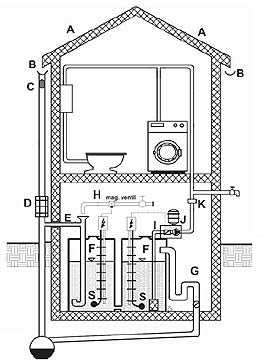 A - slivna površina; B - cijev za sakupljanje; C - filter sakupljač lišća i grančica; D - separator; E - dovodna cijev; F - spremnik; G - preljev spremnika
Problematika kakvoće vode
Zagađivači kakvoće kišnice: 
ispuštanja u atmosferu – rezultati izgaranja manjih kućnih ili većih sustava (termoelektrane, toplane...); najopasnija su ispuštanja industrija; nastaju teški metali, kisele kiše (SOx, NOx)
talog i prašina – talože se na nakapnu plohu, u prometnim sredinama imaju velik utjecaj, a na seoskim područjima i izoliranim prostorima vrlo mali; nastaju anorganske i organske tvari i teški metali
raslinje – lišće i raslinje može izazvati zagađenje kada dospije na nakapne plohe, nastaju organske tvari i pesticidi
životinje – uglavnom bakteriološko zagađenje, organske tvari sadržane u izmetu
korisnik vode – neprimjereno zahvatanje vode kroz otvore
procjeđivanje u cisternu – rijetko, opasno ako se fekalije ili talog od gnojiva procijeđuju u cisternu
Kakvoća vode
kakvoća kišnice varira s trajanjem kiše
najzagađenija je u početku kiše dok se ne ispere nakapna ploha, a sa trajanjem kiše, kakvoća se poboljšava
smatra se da je količina kiše od 1.5-2.0 mm dovoljna da ispere talog sa nakapne plohe i dijelom iz atmosfere, te se poslije toga smatra da je kakvoća kišnice trajna i smatra se stvarnom kakvoćom vode
Podjela kišnice po kakvoći prema prostornom raporedu:
Vode urbanih područja (unutar gradskog područja)
Vode prigradskih područja (do 5 km udaljenosti od ruba grada)
Vode područja koja su znatnije udaljena od naselja (bar 10 km udaljenosti od ruba grada) – ruralna područja
OTOCI
samo 67 je stalno naseljeno
glavni problem oduvijek je bio nedostatak pitke vode, a najviše je izražen na otocima koji nemaju povoljne prirodne uvjete za formiranje većih podzemnih vodonosnika
Hvar, Brač i Korčula imaju vlastite prirodne resurse, a otok Vis još i danas koristi vodu iz vlastitog podzemnog vodonosnika
najveći otoci su povezani podmorskim cijevima na krške izvore na kopnu, a planirano je i daljnje širenje cjevovoda
upitna je ekonomičnost vodovodne mreže, čiji se kapacitet u zimskim mjesecima ne koristi više od desetine
tehnologija desalinacije također je upitne ekonomičnosti jer je najskuplje pročišćavati more
Cilj je pronalazak podzemnih vodonosnika na većini otoka, iako su povezani cjevovodima na kopnene izvore, da u slučaju izvanrednih uvjeta mogu omogućiti dostatnu količinu vode.
Hidrogeološke karakteristike
najveći dio otoka izgrađen je od karbonatnih stijena, te od mlađih klastičnih flišnih naslaga
nakon zadnjeg glacijala došlo je do izdizanja razine mora za oko 100 m, a rezultat je okršavanje, redukcija i nestanak dijela vodotoka, potapanje ušća Neretve, zaljeva Stona i Malog Stona, odvajanje dijelova kopna i nastajanje otoka
uvjeti za formiranje pitke podzemne vode na otocima nisu povoljni zbog: 
hidrogeoloških karakteristika, izrazito izduženog oblika i malih površina otoka
padaline se infiltriraju u dobro propusnu sredinu i dreniraju u more
Stanje i perspektive
na većini otoka potreba za vodom se rješava prikupljanjem kišnice u cisterne, većinom javne, a neki imaju i razvedene lokalne vodovodne mreže 
otoci su dobro propusni bez površinskih tokova i s rijetkim pojavama izvorske vode
padaline se brzo infiltriraju u podzemlje ili otječu u more, te su količine slatke vode ograničene
neravnomjerna količina padalina tijekom godine uzrokuju nestašice u sušnim razdobljima
Cijena vode na otocima
na otocima je voda najskuplja jer se puno mora uložiti da voda dođe do krajnjih korisnika. Npr. voda iz vodonosca na Molatu je skuplja nego za ostale, za mještane kubik vode stoji 16 kuna i 31 lipu, što je više nego u Zagrebu, a za one koji nemaju prebivalište na otoku kubik dođe 85 kuna! 
i voda na Krku se puno plaća, fiksni troškovi koji se plaćaju za vodu ondje su već godinama najviši u državi
uz to da vode ima, bitno je i to da voda nije preskupa!
video
Zaključak
opskrba vodom na otocima je pitanje preživljavanja, o njoj ovisi hoće li hrvatski otoci preživjeti kao naseljeni otoci ili će postati nenaseljeni
turizam je temelj otočne ekonomije, ali je i problem kad govorimo o opskrbi vodom, posebno na otocima srednjeg i južnog Jadrana koji, za razliku od sjevernih otoka, nemaju oborina u lipnju i srpnju kada je turistička sezona u jeku i kada veliko povećanje populacije povećava potrošnju vode.
spajanje na kopneni vodoopskrbni sustav je skupo rješenje i gubi se i do 50% vode, desalinizacija je također skupa i nije ekonomski isplativa, predlaže se suvremenija varijanta tradicionalnog prikupljanja kišnice u spremištima, pri čemu bi novitet predstavljala dodatna spremišta za iskorištenu vodu koja se može ponovo upotrijebiti.